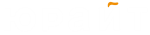 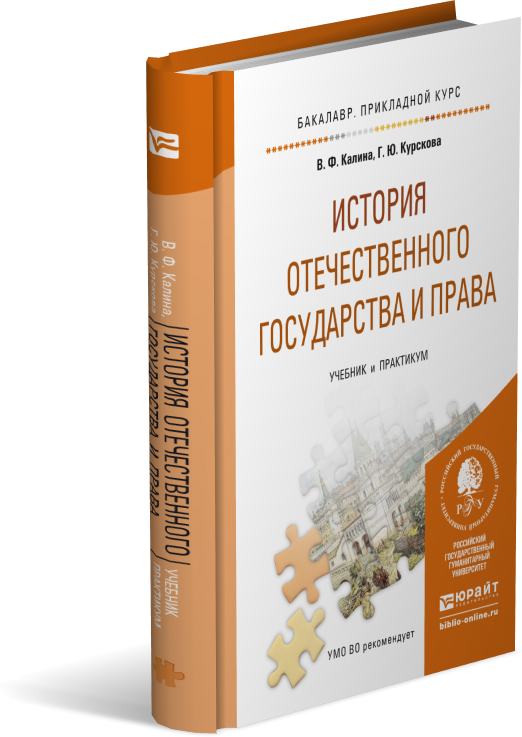 Лекция 7

Государство и право на высшей фазе развития российского абсолютизма (первая половина XIX века)
Курс: История отечественного государства и права
Глава 8 учебника
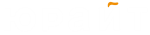 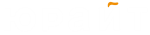 В 1830 г. было издано Полное собрание законов Российской империи в 46 томах, включающее свыше 30 тыс. актов. Многие из этих документов уже не действовали и стали памятниками права. Все действующие были сведены в 15-томное издание Свода законов Российской империи, который официально вступал в силу с 1 января 1835 г. Структурно Свод законов состоял из восьми разделов
Раздел первый — «Основные государственные законы» (т. I, ч. 1).
Раздел второй — «Учреждения: центральные (т. I, ч. 2), местные (т. II), Устав о государственной службе» (т. III).
Раздел третий — «Законы правительственных сил: Устав о повинностях (т. IV), Устав о податях и пошлинах (т. V), Устав таможенный (т. VI), уставы монетный, горный и о соли (т. VII), уставы лесной, оброчных статей и счетные (т. VIII).
Раздел четвертый — «Законы о состояниях» (т. IX).
Раздел пятый — «Законы гражданские и межевые» (т. X).
Раздел шестой — «Уставы государственного благоустройства»: уставы духовных дел иностранных исповеданий, кредитный, торговый, промышленный (т. XI), уставы путей сообщения, почтовый, телеграфный, строительный, положения о взаимном пожарном страховании, сельском хозяйстве, найме на сельские работы, трактирных заведениях, благоустройстве в казачьих селениях, колониях иностранцев на территории империи (т. XII).
Раздел седьмой — «Уставы благочиния»: уставы о народном продовольствии, об общественном призрении, врачебный (т. XIII), уставы о паспортах, о беглых, цензурный, о предупреждении и пресечении преступлений, о содержании под стражей, о ссыльных (т. XIV).
Раздел восьмой — «Законы уголовные» (т. XV).
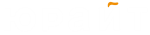 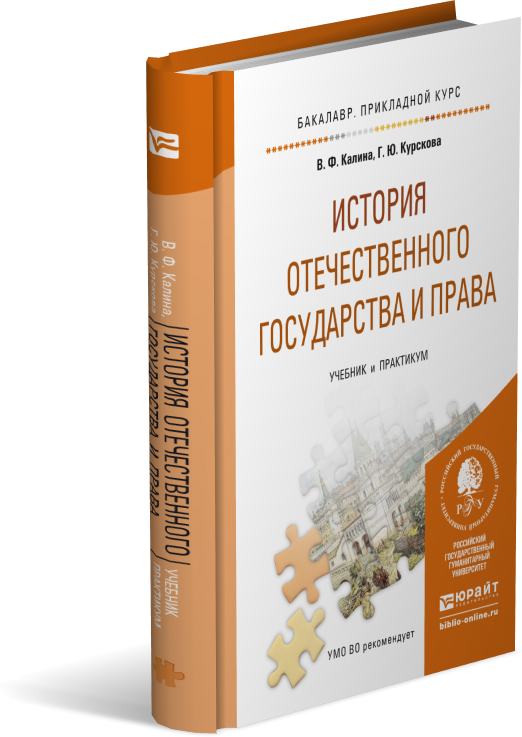 Подробнее
расскажет базовый учебник
Глава 8
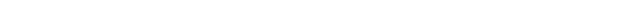 В. Ф. Калина, Г. Ю. Курскова. 
История отечественного государства и права : учебник и практикум для
прикладного бакалавриата.М. : Издательство Юрайт, 2015